Tafels oefenen  tafel 6
Klik op



Om te starten
Of druk op
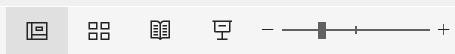 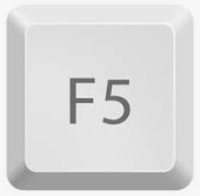 Uitleg? Klik op deze balk
Tafel Kriskras
0
x 6 =
0
Tafel Kriskras
1
x 6 =
6
Blauw = 5x is de helft van 10x
Geel = verdubbelen
Rood = ook verdubbelen, maar lastiger
Wit = 1x minder dan 10x
Groen = 1x meer / 1x minder 
                              (maar ook: 5x + 2x / of 3x + 4x)
        

De sommen starten / stoppen  door op de blauwe knop te klikken




Na een korte oefening is er drie seconden pauze – de oefening gaat automatisch verder
2
x 6 =
12
3
x 1 =
x 1 =
x 6 =
18
4
x 6 =
24
5
x 6 =
30
6
x 6 =
36
START
STOP
7
x 6 =
42
START
STOP
x 6 =
48
8
9
x 6 =
54
10
x 6 =
60